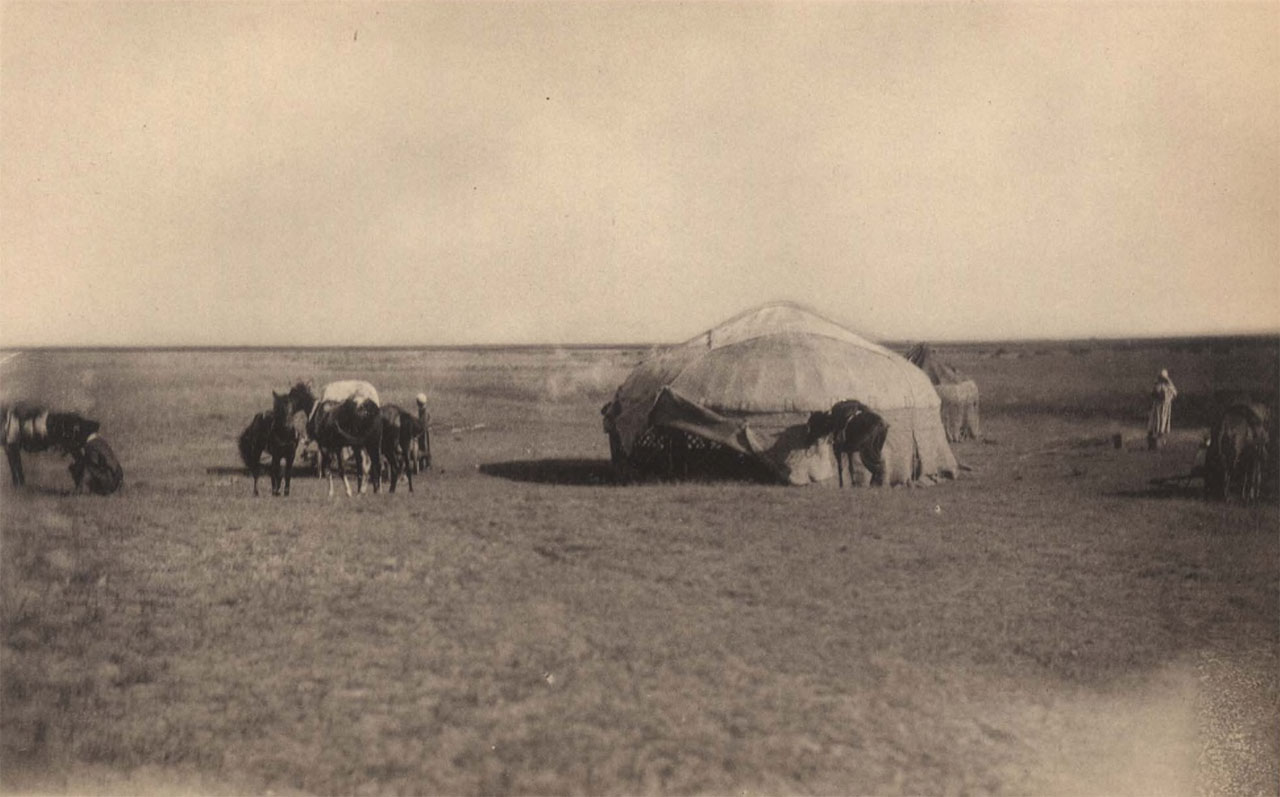 Презентация к докладу на круглый стол 
«Природно-этнографическое наследие южно-уральских степей»
(в фотографиях К. Фишера)
Автор: научный сотрудник О.Ю. Боброва
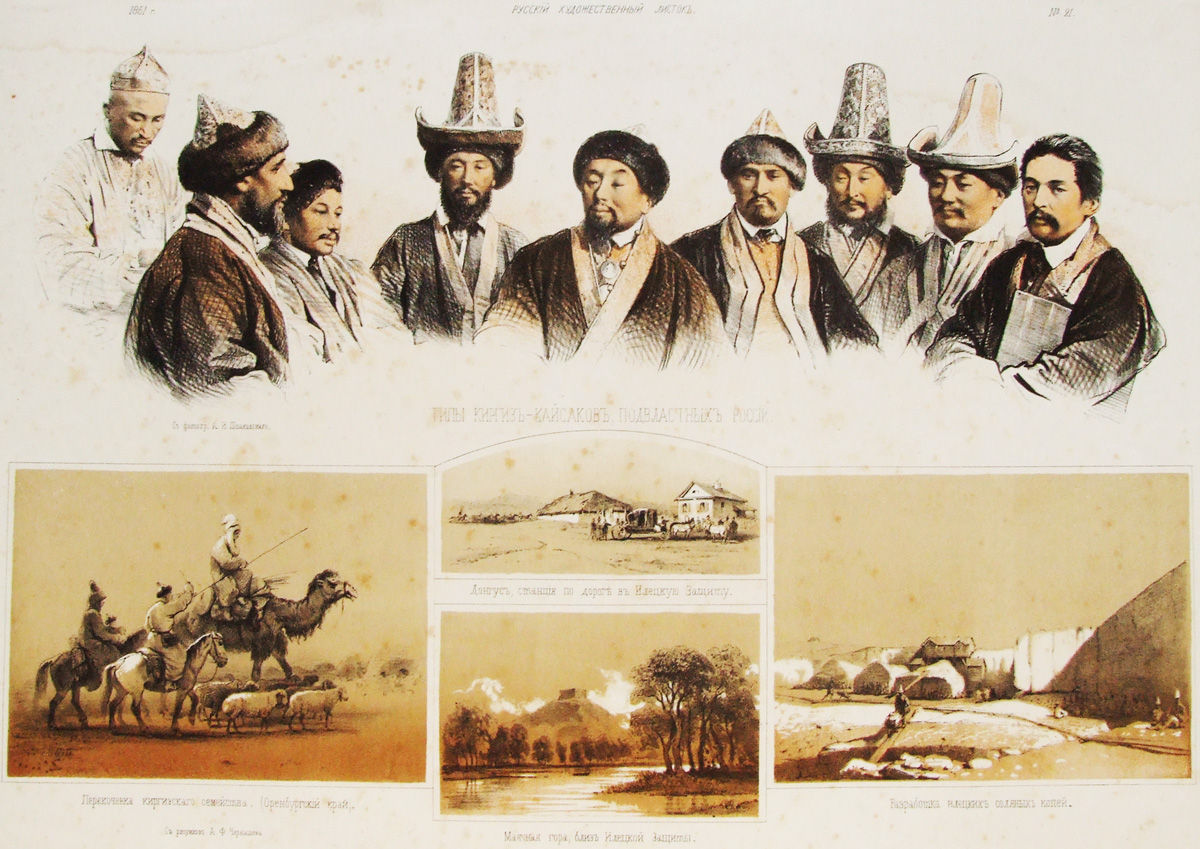 Типы киргиз-кайсаков.
 С гравюры В. Штернберга, XIX в.
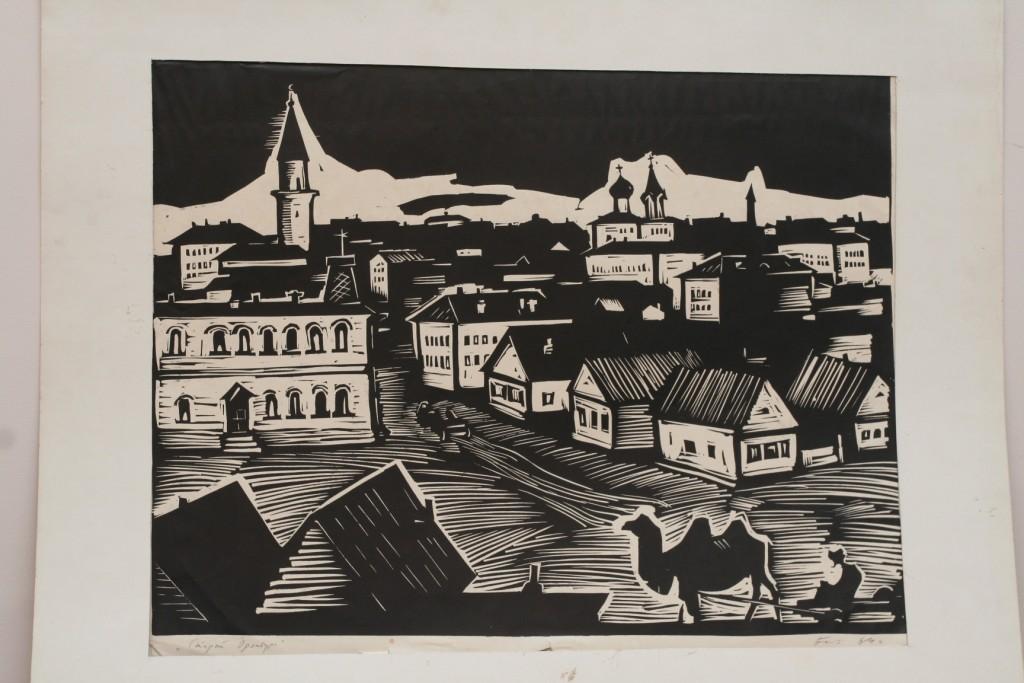 Соколиная охота  в Оренбургской степи.  XIX в.
[Speaker Notes: Соколиная охота в Оренбургской степи]
У очага перед обедом
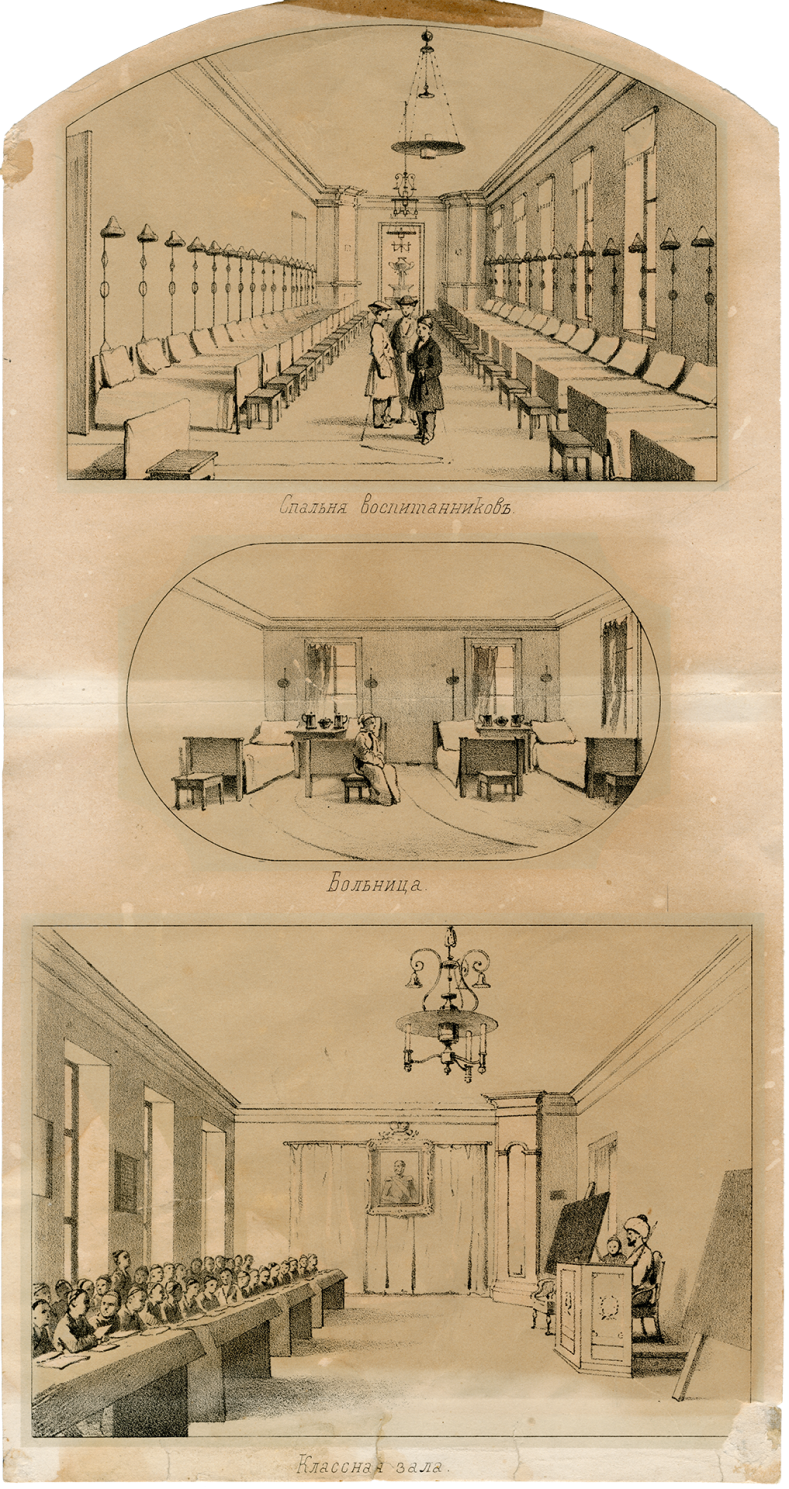 Киргизская школа в Оренбурге,  XIX в.
Оренбургский Меновой двор
[Speaker Notes: БОГАТЫЕ КИРГИЗЫ]
Встреча цесаревича Николая на коннозаводе  в  1891 г.
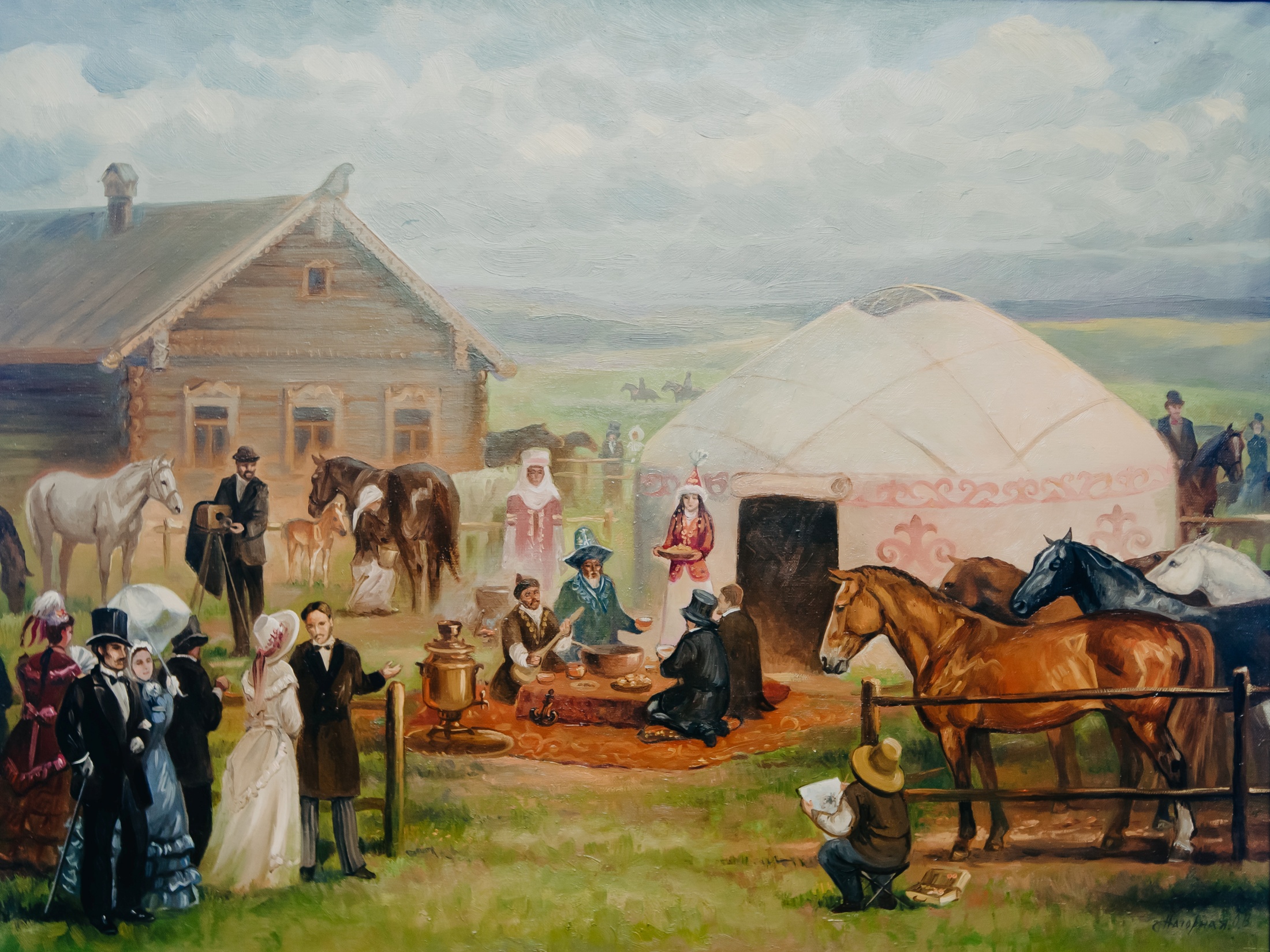 Мастерская К. Фишера в Оренбурге. Кон. XIX в.
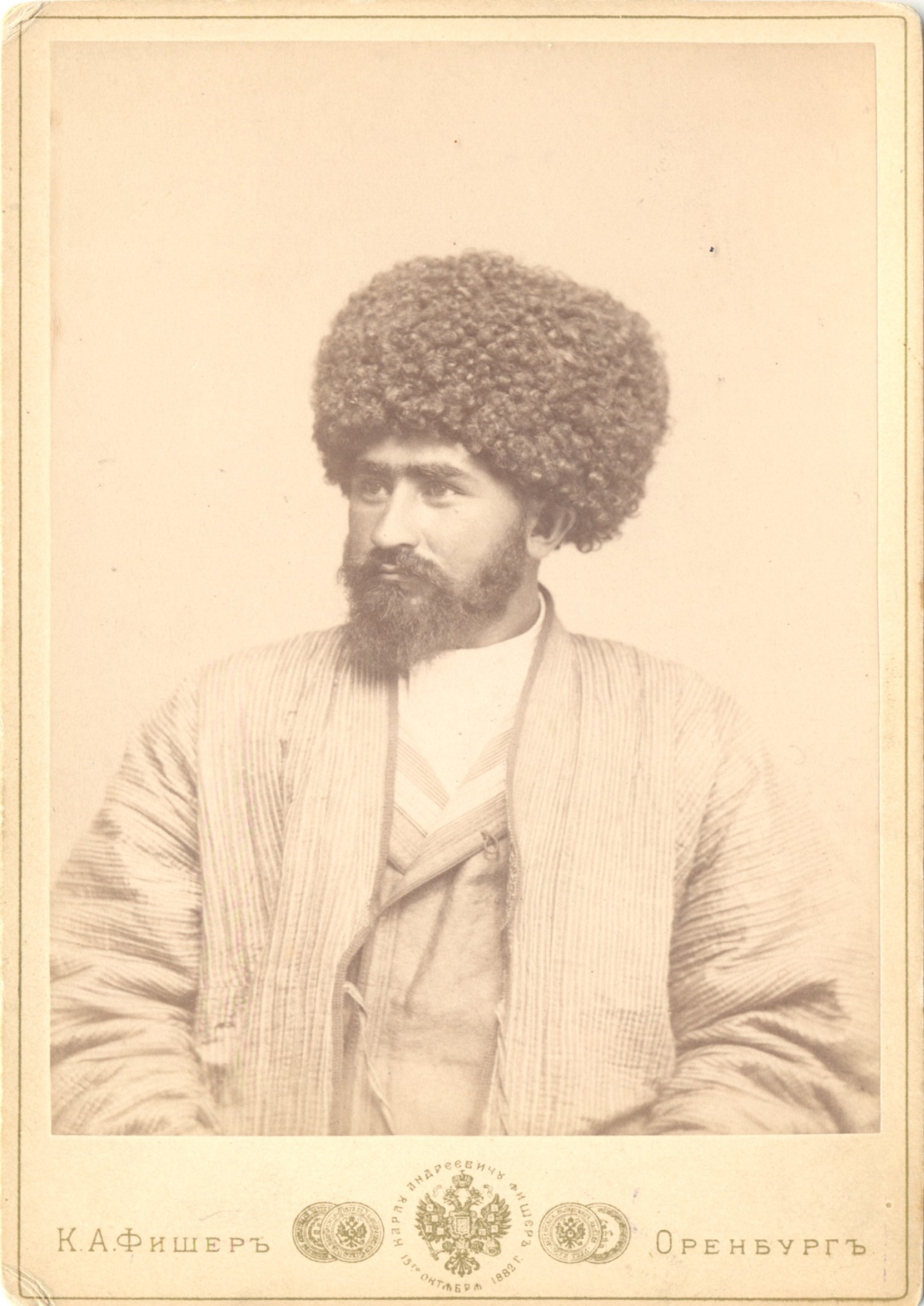 Вид Оренбурга из Зауральной рощи. Кон. XIX в.
Встреча цесаревича в  Форштадте. 1891 г.
Набережная Урала.   Оренбург, XIX в.
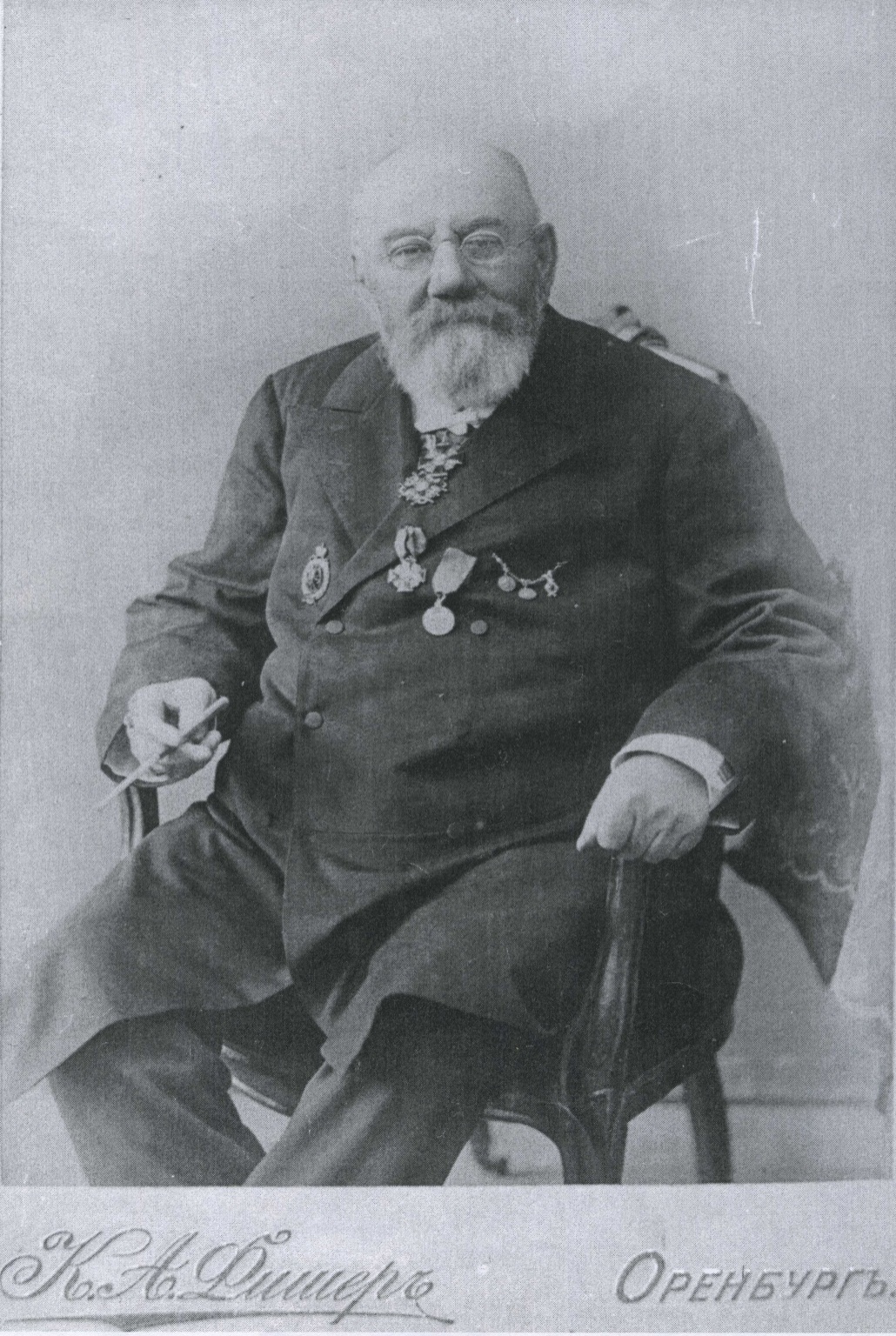 Купец А.Гофман
Купец В.Мякиньков
У переправы через Урал. Кон. XIX в.
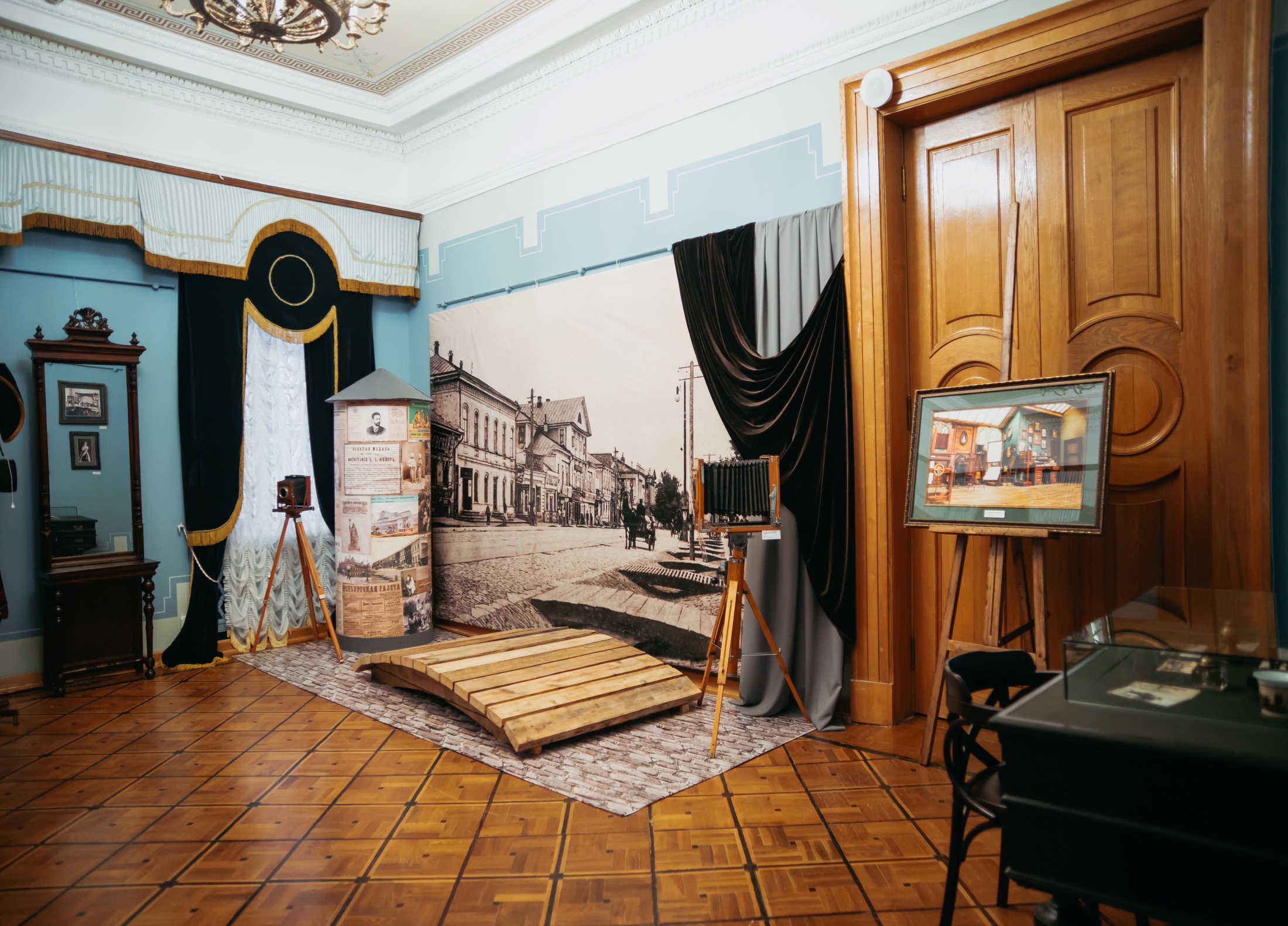 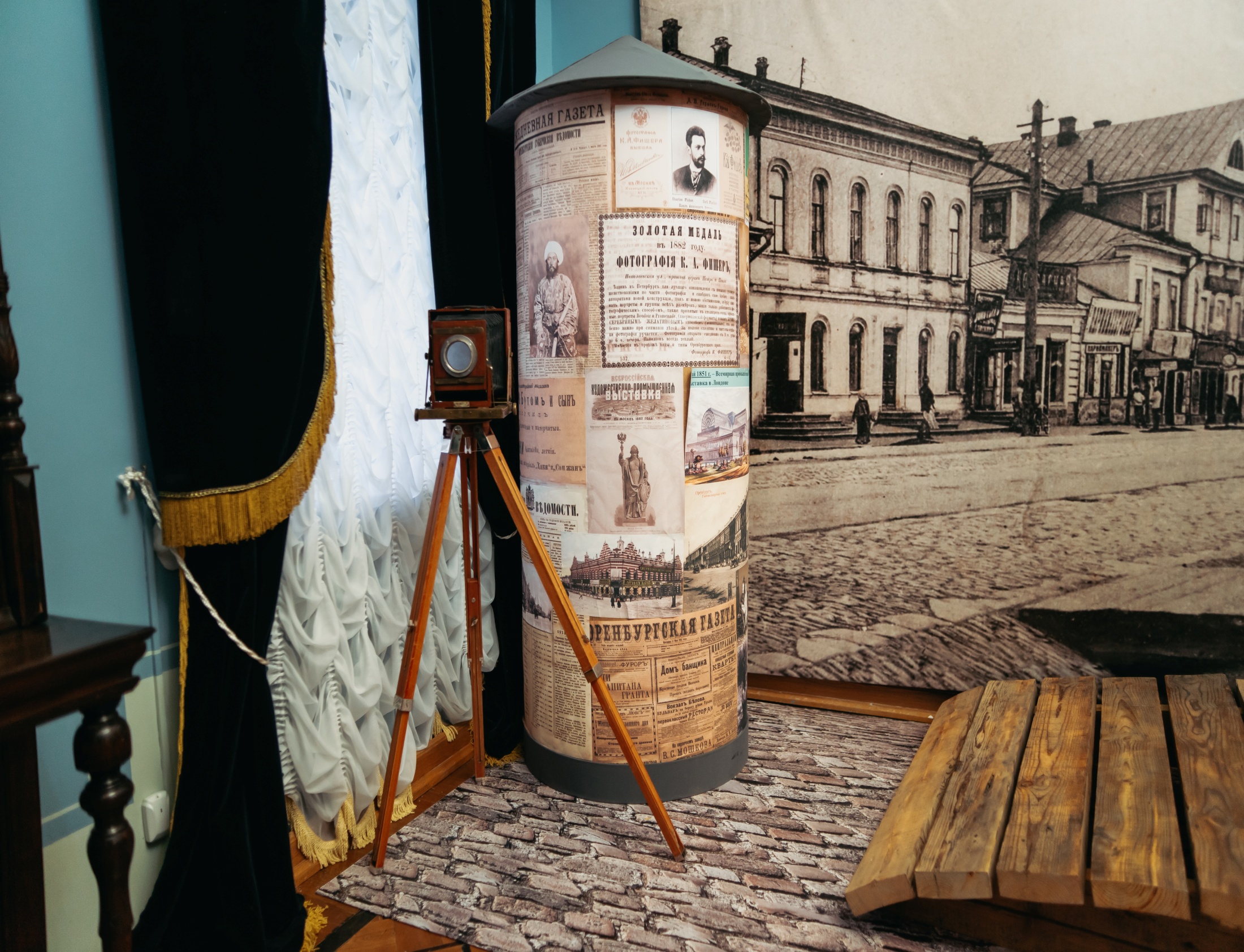 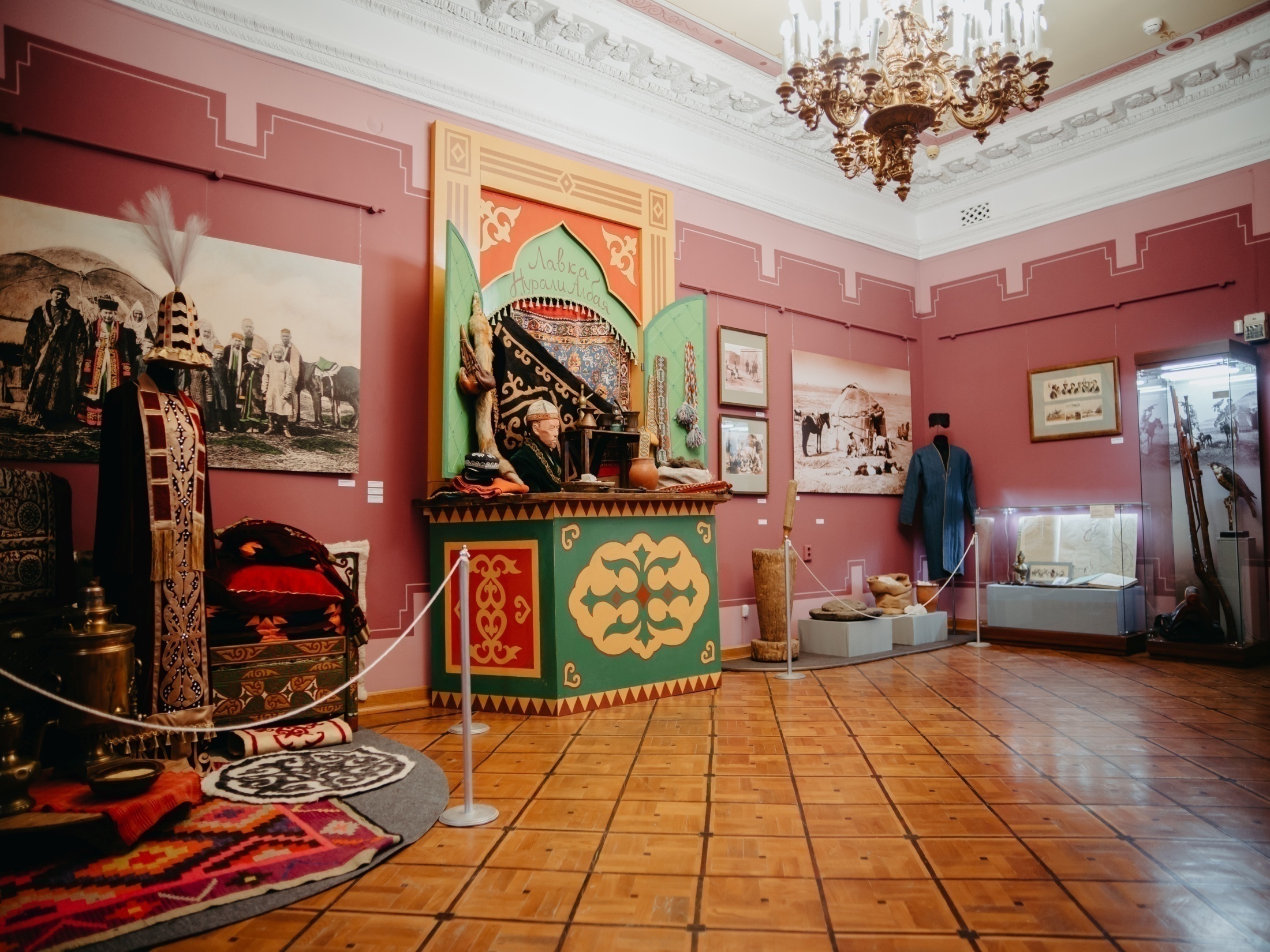 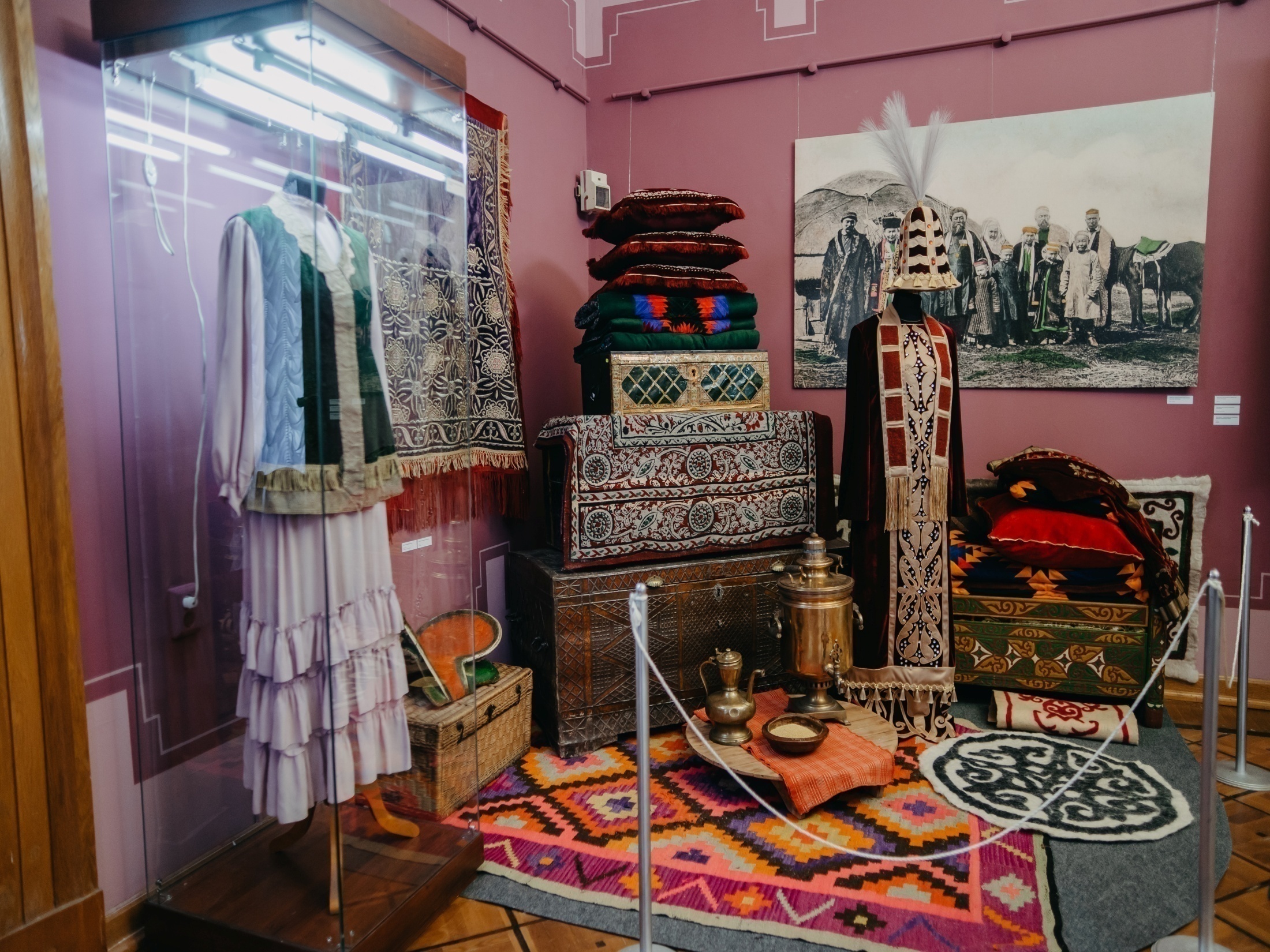 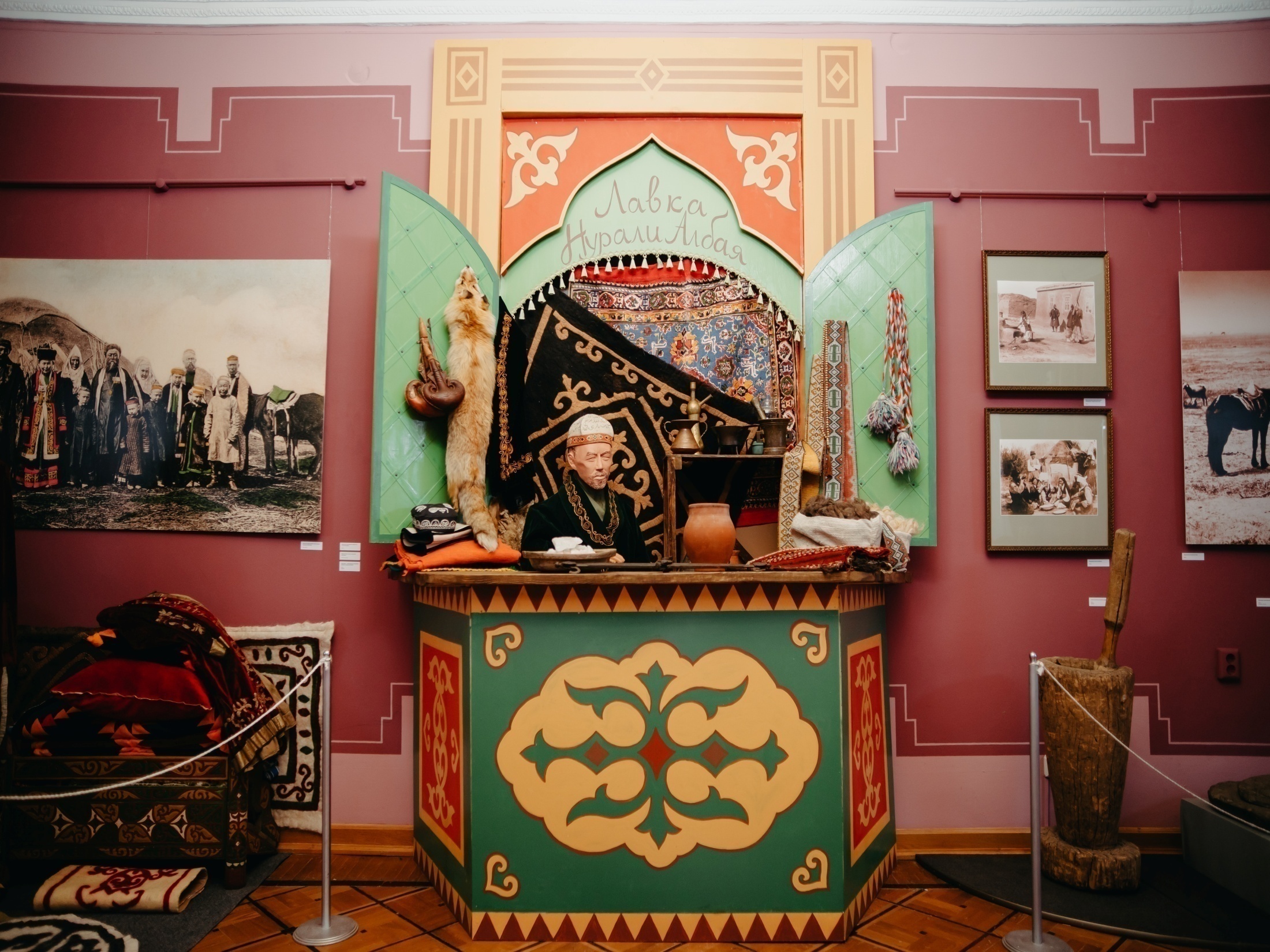 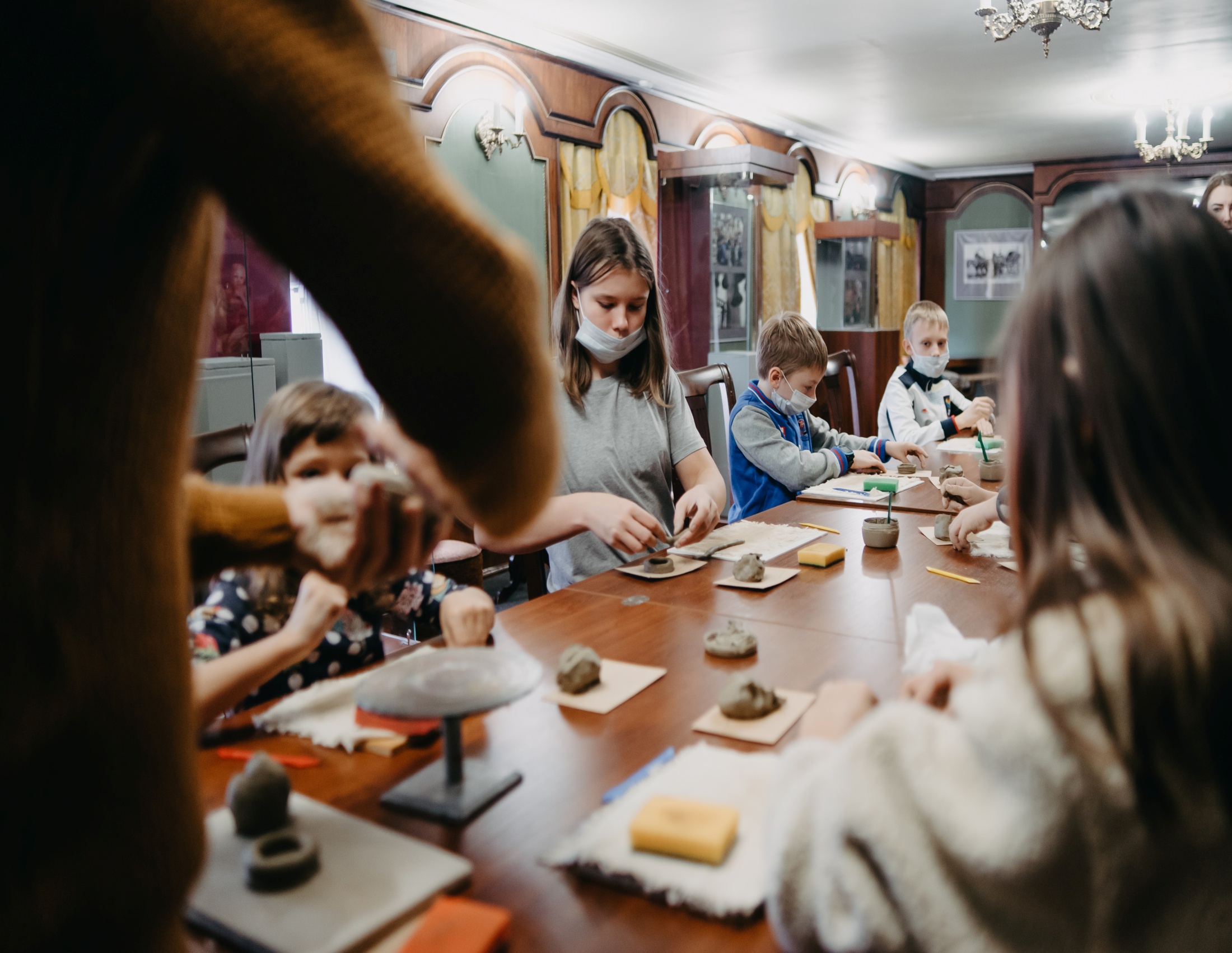 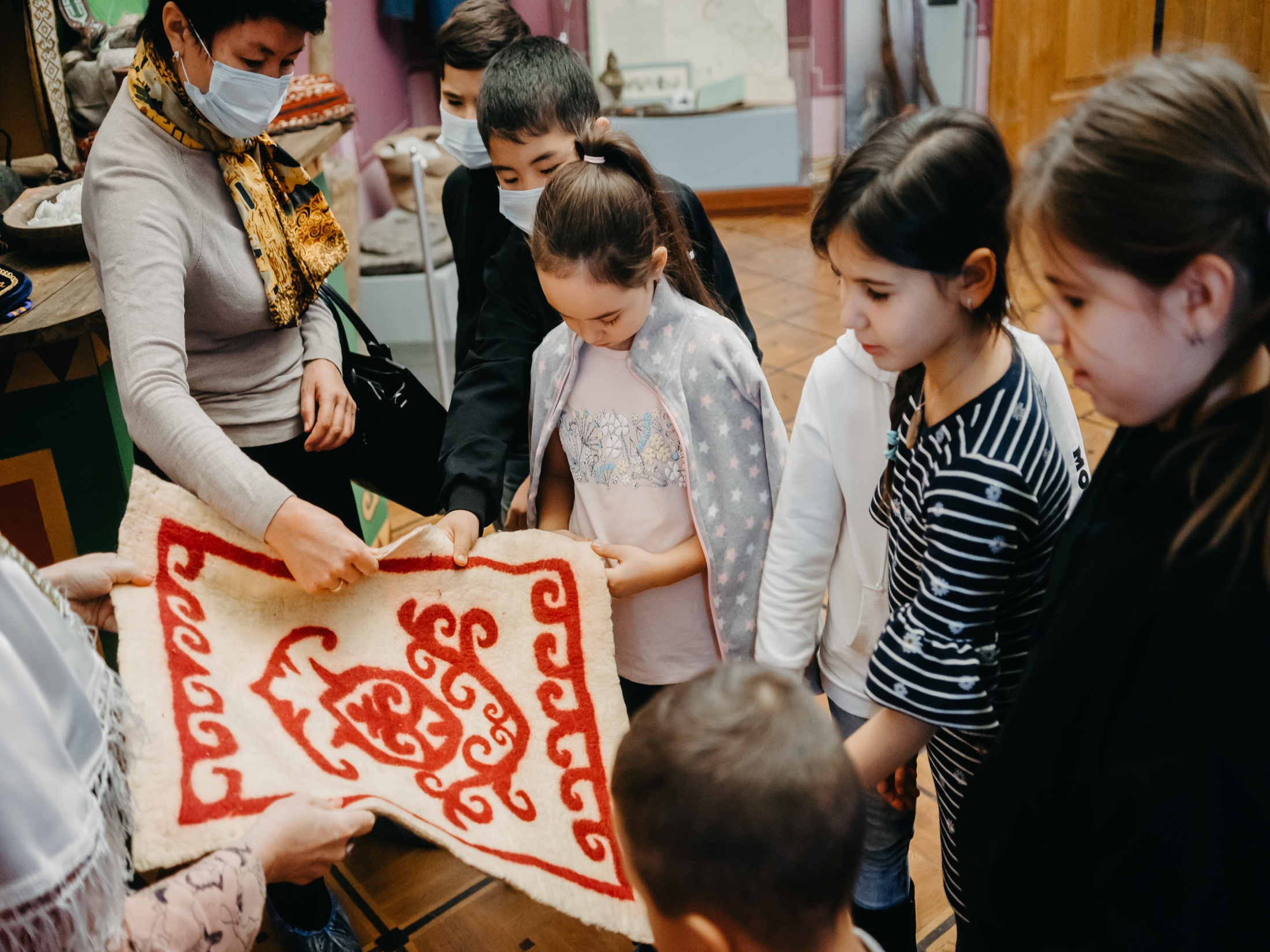 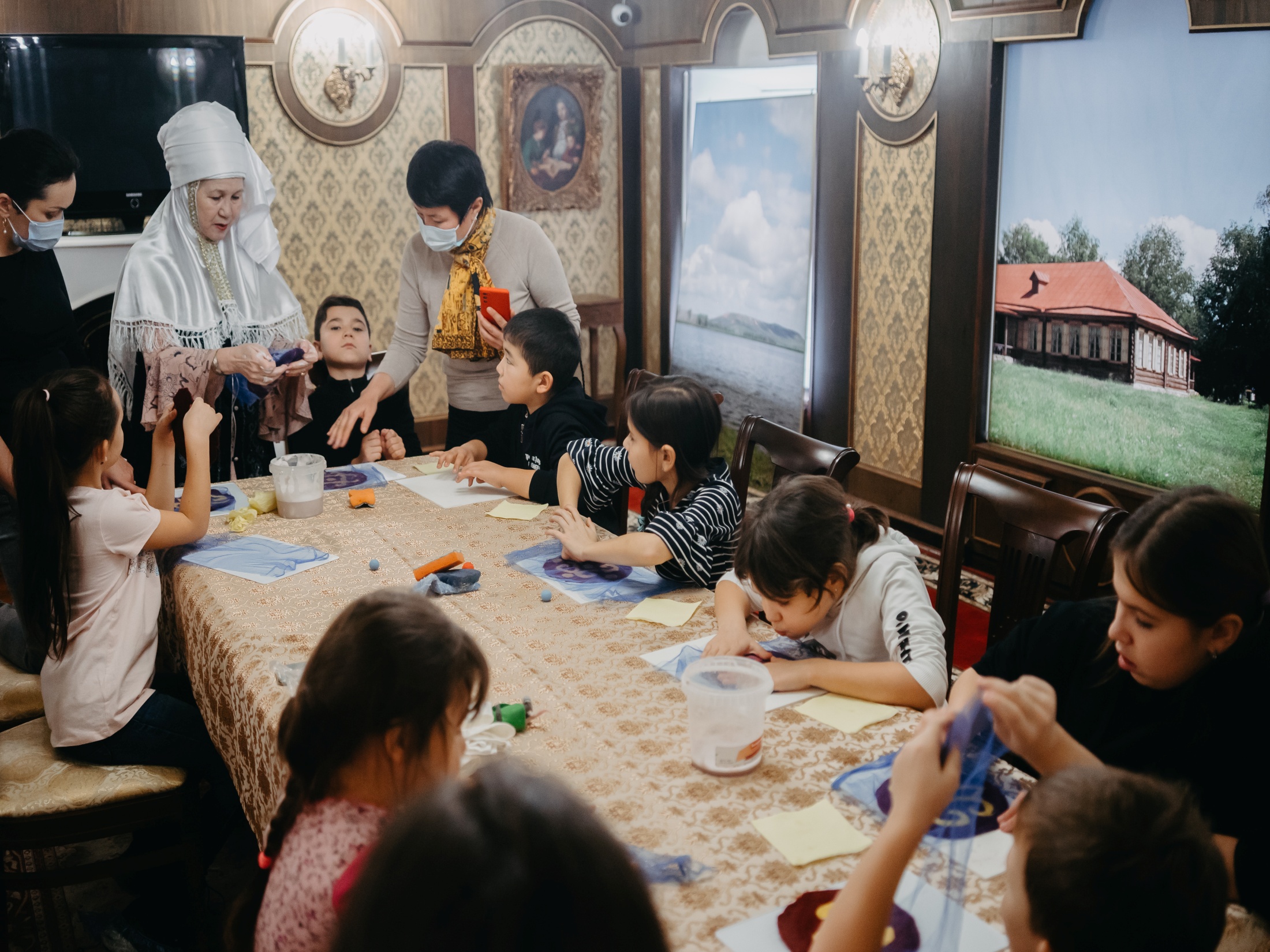 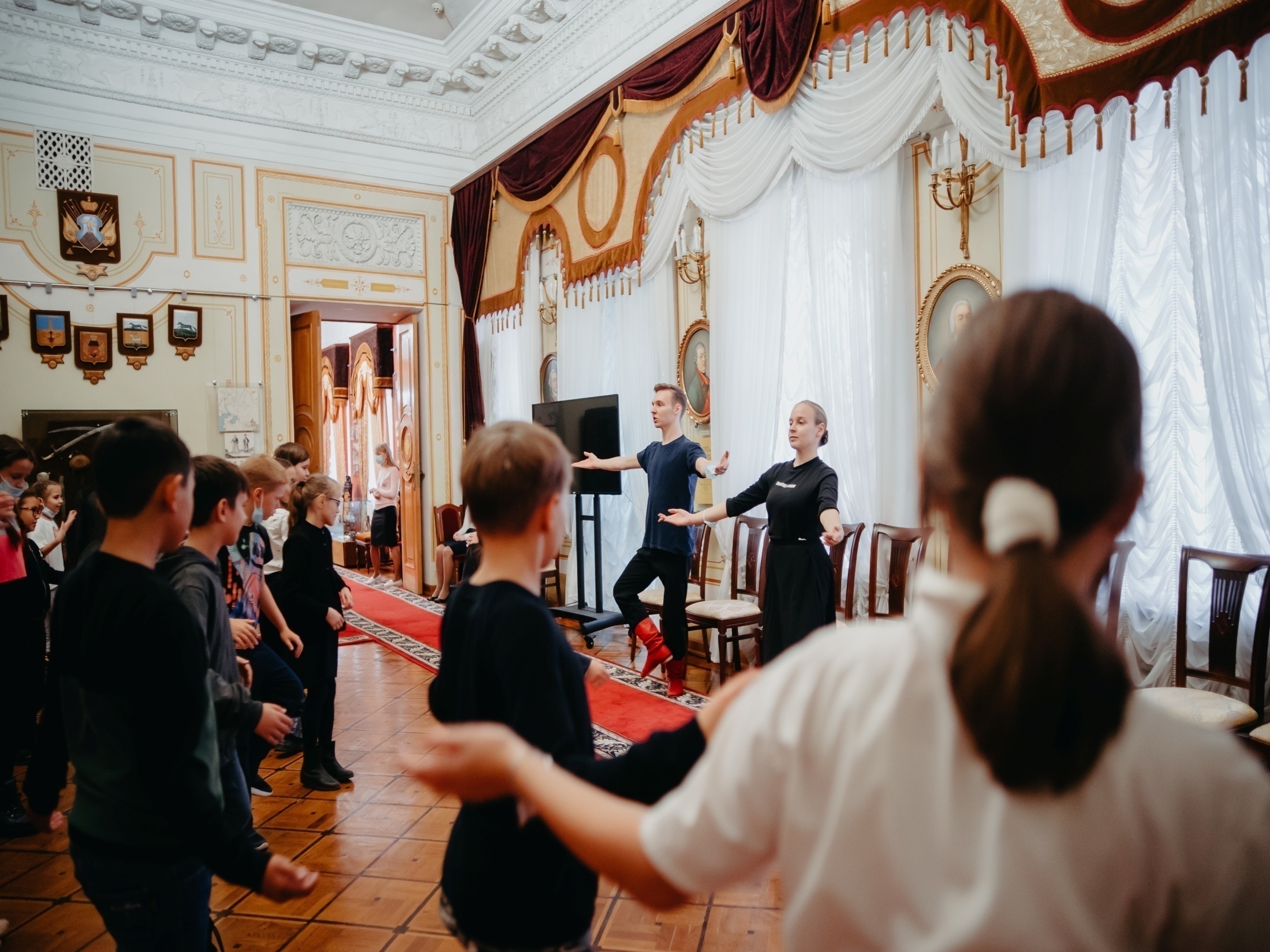